«  Les loisirs de Luc et de Clara »
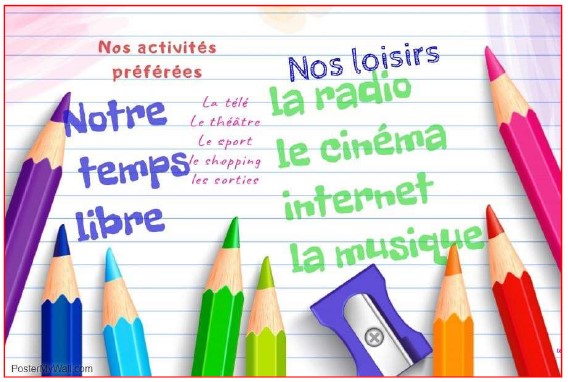 E. Hartzavalou, prof de FLE
Les loisirs de Luc et de Clara
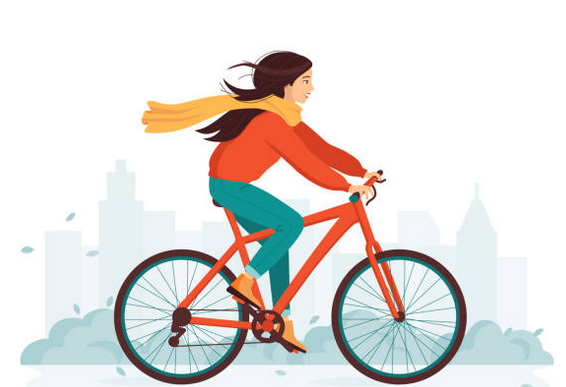 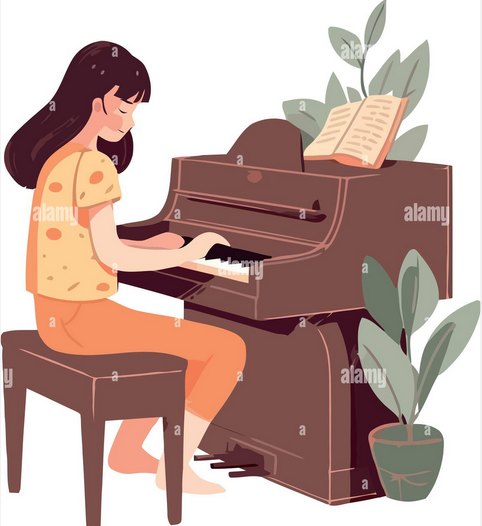 Clara :  -Moi, je fais du vélo tous les week-ends, du VTT ! 
      Luc :     - Oui, c’est sympa !
      Clara :  - Tu fais du sport, toi ? 
      Luc :     - Non, je n’aime pas le sport !
      Clara :  - Tu fais de la musique alors ? Moi, je fais du piano!
      Luc :     - Ah non, je ne fais pas  de musique, c’est trop difficile !
      Clara : - Tu fais du théâtre? 
      Luc :     -Non, je n’ai pas de mémoire.
      Clara : - Mais alors, qu’est-ce que tu fais comme loisirs ? 
      Luc :     - Comme loisirs ? 
      Clara :  - Oui, pendant ton temps libre ? Tu joues sur l’ordinateur?   
                      Tu regardes la télé?
      Luc :    - Non, je fais la sieste
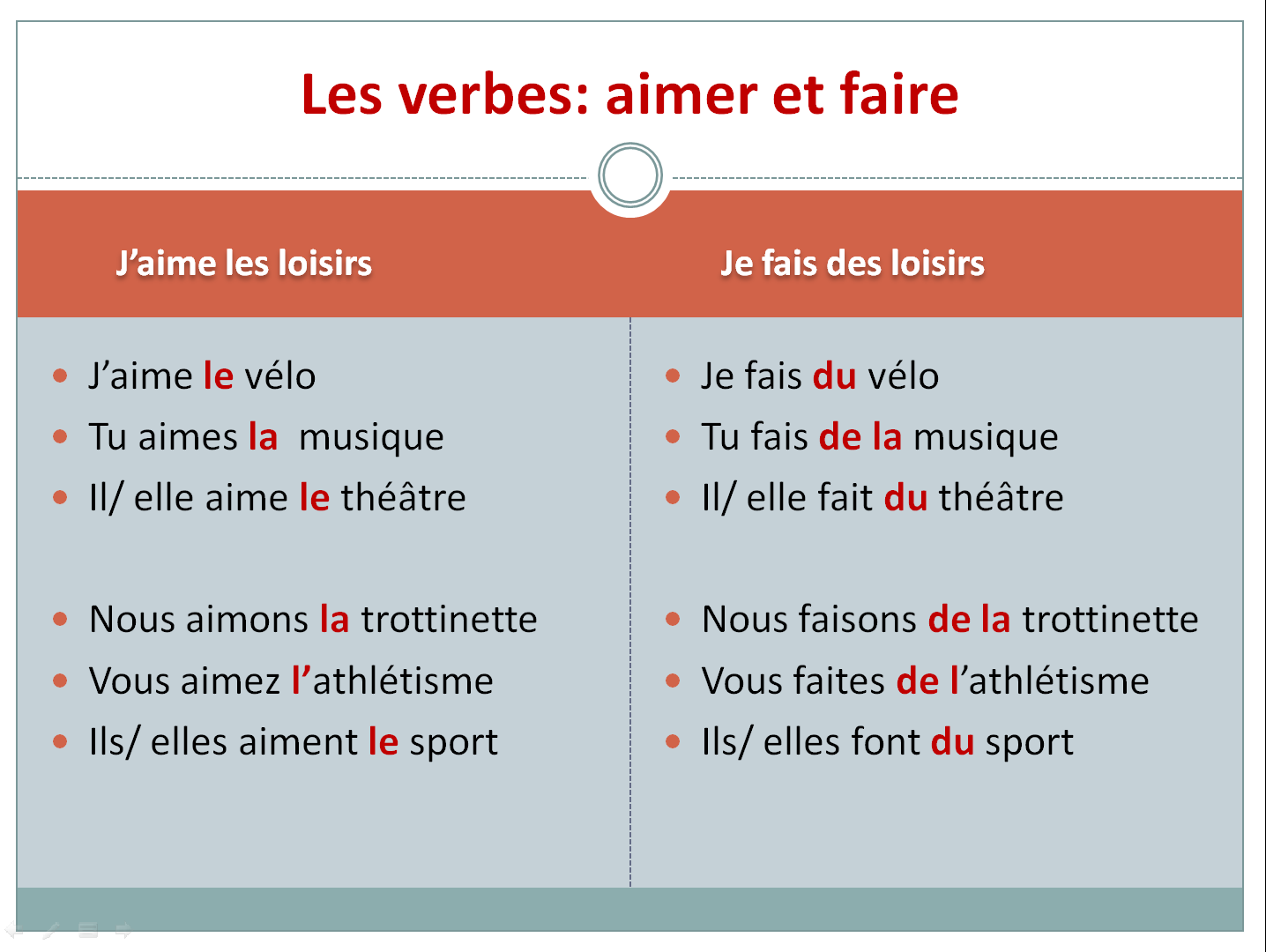